The signal in the Noise – Strong El Niño and the Mid-Atlantic
Open House – April 30-May 1 2016
What we’ll cover
Patterns from last winter
Forecast for the summer
El Niño/Southern Oscillation
NDJ 2015-16: 2.30
[Speaker Notes: There is a weak positive correlation between ENSO and precipitation during the cool season over the Mid-Atlantic. There is little to no correlation for temperature during the cool season over the Mid-Atlantic.]
Winter Time Sea Surface Temperature Anomalies
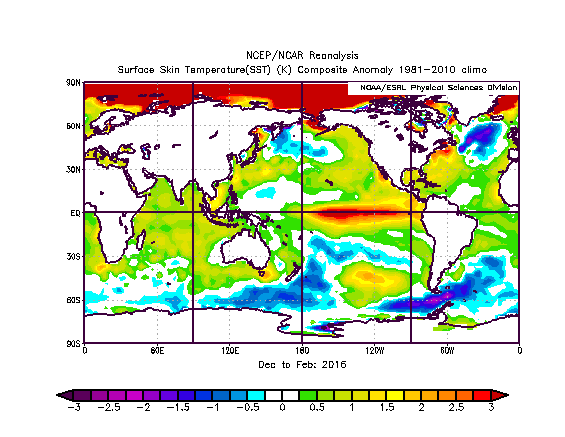 North Atlantic Oscillation (NAO)
A measure of the jet stream pattern over the north Atlantic.
NAO – Positive Phase
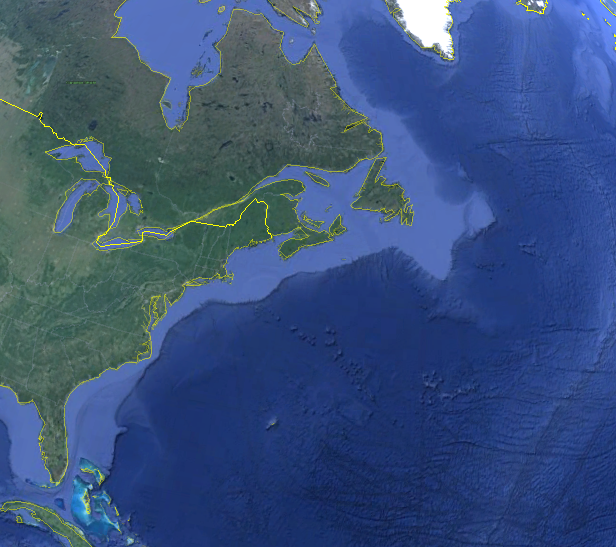 L
bye….
NAO – Negative Phase
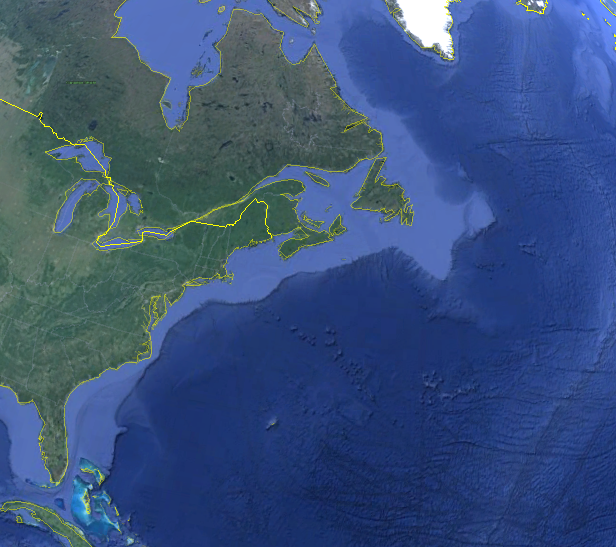 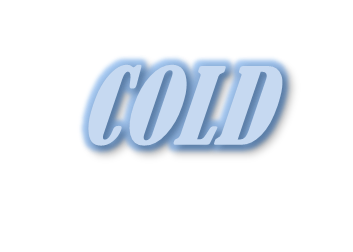 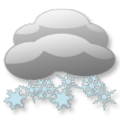 L
Uh oh….
North Atlantic Oscillation
2.751 (5-Dec-2015)
[Speaker Notes: There is a strong positive correlation between the NAO and temperature during the cool season over the Mid-Atlantic (i.e. a negative phase favors cooler than normal conditions). There is little to no precipitation correlation during the cool season over the Mid-Atlantic.]
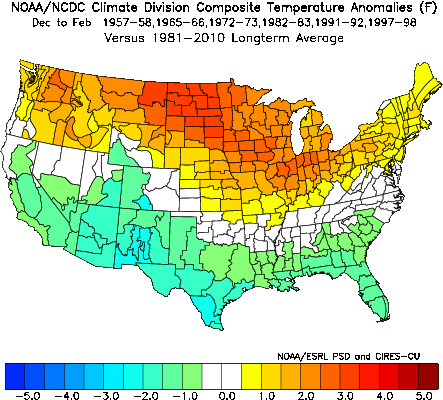 Above normal (50%):1982-83, 1991-92, 1997-98

Near normal (17%):1972-73Below normal (33%):1957-58, 1965-66
Rank (strongest Los Niños):1) 1997-982) 1982-833) 1972-734) 1965-665) 1957-586) 1991-92
temperature anomalies during strong El Niño Events (Dec-Feb)
[Speaker Notes: 2 below normal (1957-58, 1965-66); 1 near normal (1972-73); 3 above normal (1982-83, 1991-92, 1997-98); the years with below normal DJF temperatures had a –AO at least 1 SD below normal.]
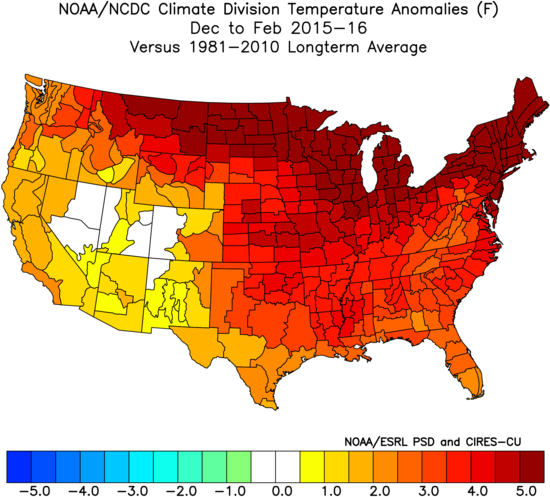 temperature anomaliesDec 2015-feb 2016
[Speaker Notes: 3 above normal (1957-58, 1972-73, 1997-98), 1 near normal (1991-92), 2 below normal (1965-66, 1982-83)]
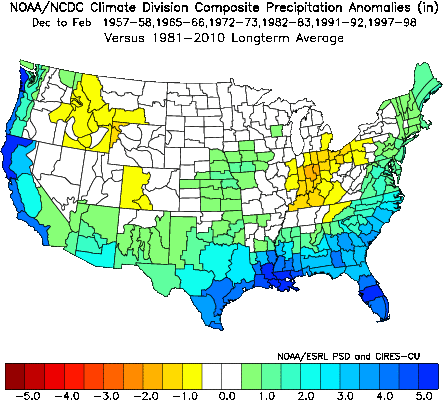 Above normal (50%):1957-58, 1972-73, 1997-98

Near normal (17%):1991-92Below normal (33%):1965-66, 1982-83
Rank (strongest Los Niños):1) 1997-982) 1982-833) 1972-734) 1965-665) 1957-586) 1991-92
precipitation anomalies duringstrong El Niño Events (Dec-Feb)
[Speaker Notes: 3 above normal (1957-58, 1972-73, 1997-98), 1 near normal (1991-92), 2 below normal (1965-66, 1982-83)]
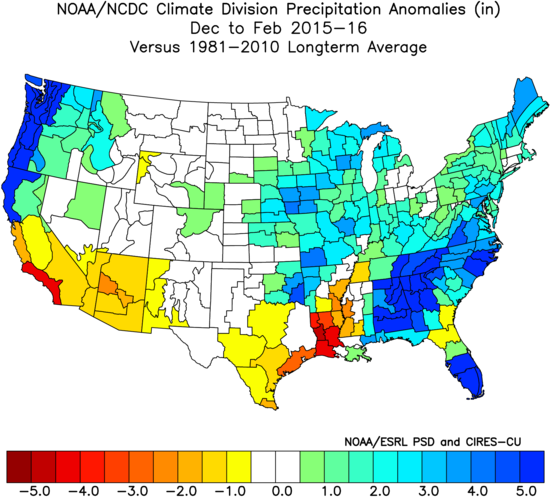 precipitation anomalies Dec 2015-feb 2016
[Speaker Notes: 3 above normal (1957-58, 1972-73, 1997-98), 1 near normal (1991-92), 2 below normal (1965-66, 1982-83)]
Strong El Niño Snowfall
Strong El Niño Snowfall
This winter featured…
A record warm December
One enormous blizzard
A few cold snaps, but overall well above normal temperatures
Summer 2016 Outlook
From CPC
Summer Temperature Probabilities(model forecast)
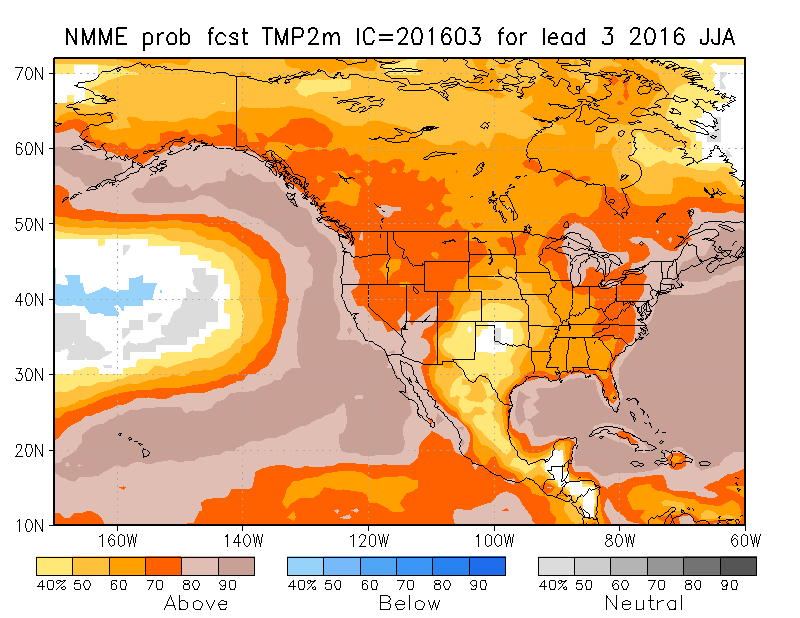 Summer Temperature Anomaly Forecast(Model Forecast)
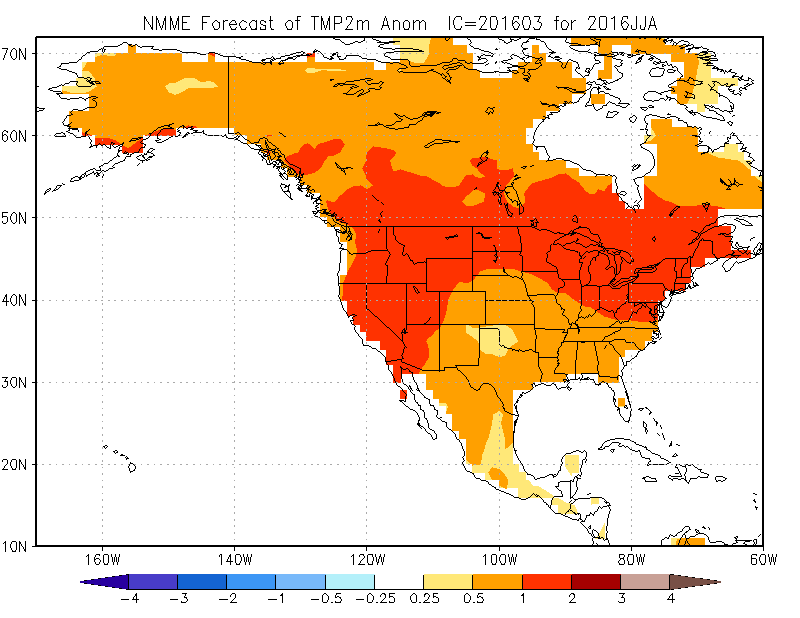 Summer Precipitation Forecast(Model Forecast)
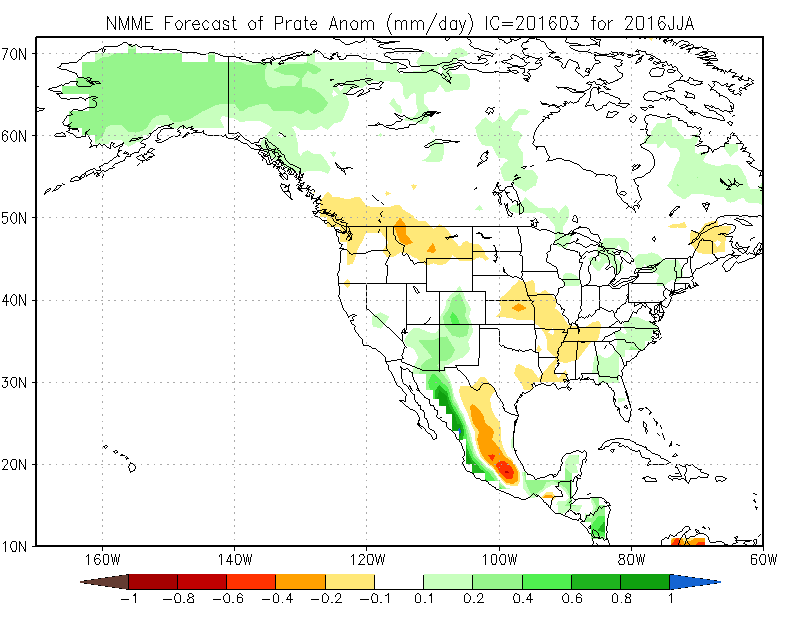 CPCFinal Summer Outlook will be released in mid-May
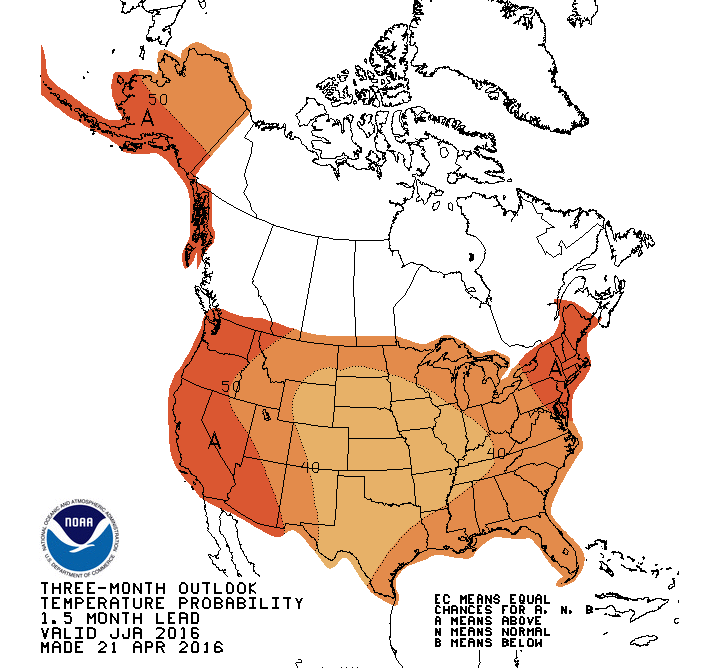 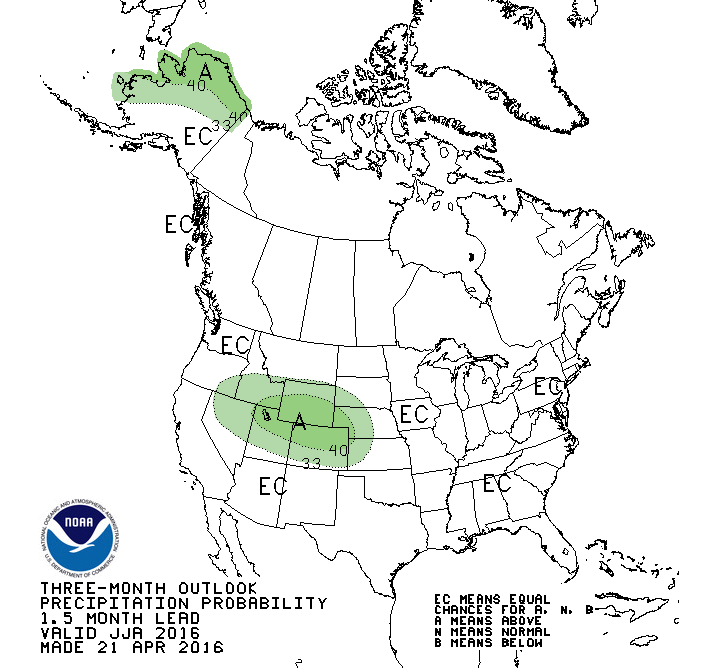 Climate Prediction Centerwww.cpc.ncep.noaa.gov
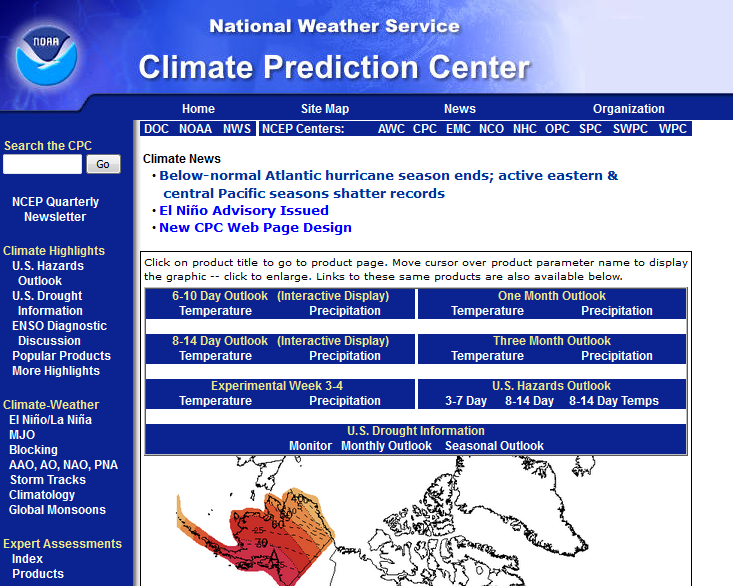 Climate headlines
Climate Prediction Centerwww.cpc.ncep.noaa.gov
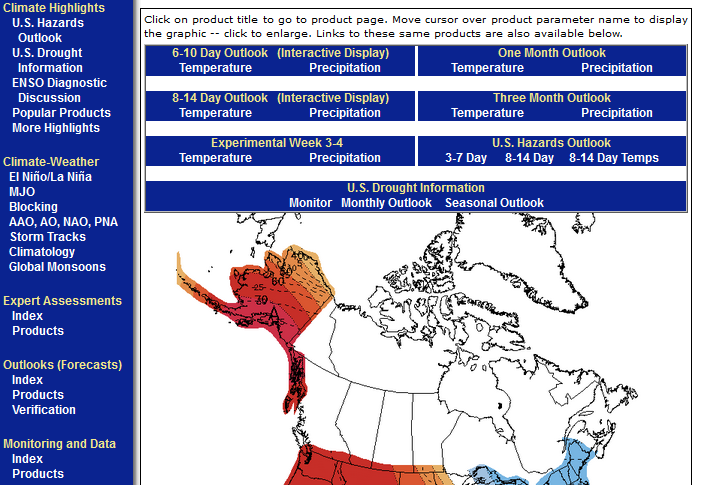 Climate outlooks
Climate patterns
Our Local Climate Pagewww.weather.gov/lwx
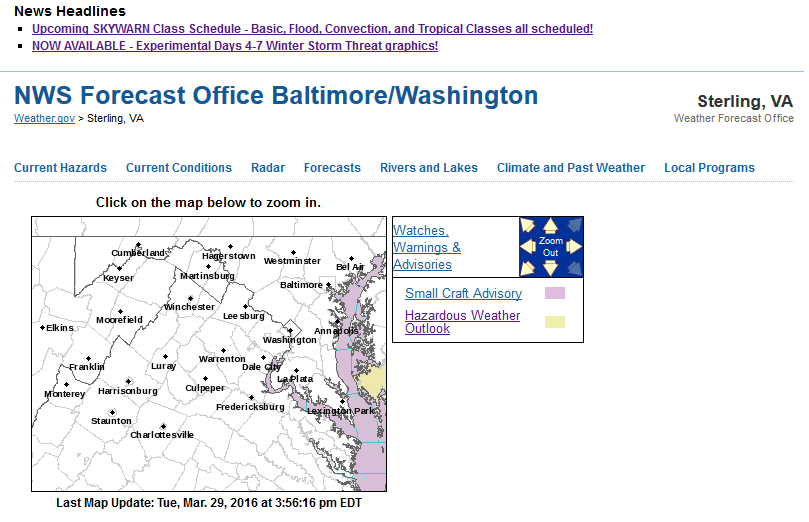 Our Local Climate Pagewww.weather.gov/lwx
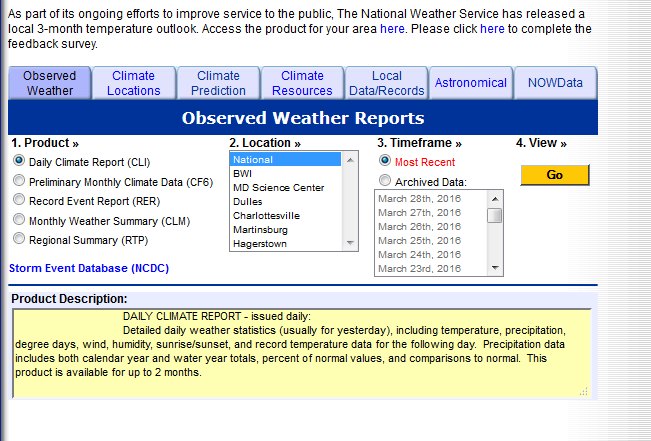 Things to remember
Last winter was abnormally warm with one big blizzard

Trend for above normal temperatures may continue through summer

www.cpc.noaa.gov : National climate forecasts
www.weather.gov / washington : Local climate information